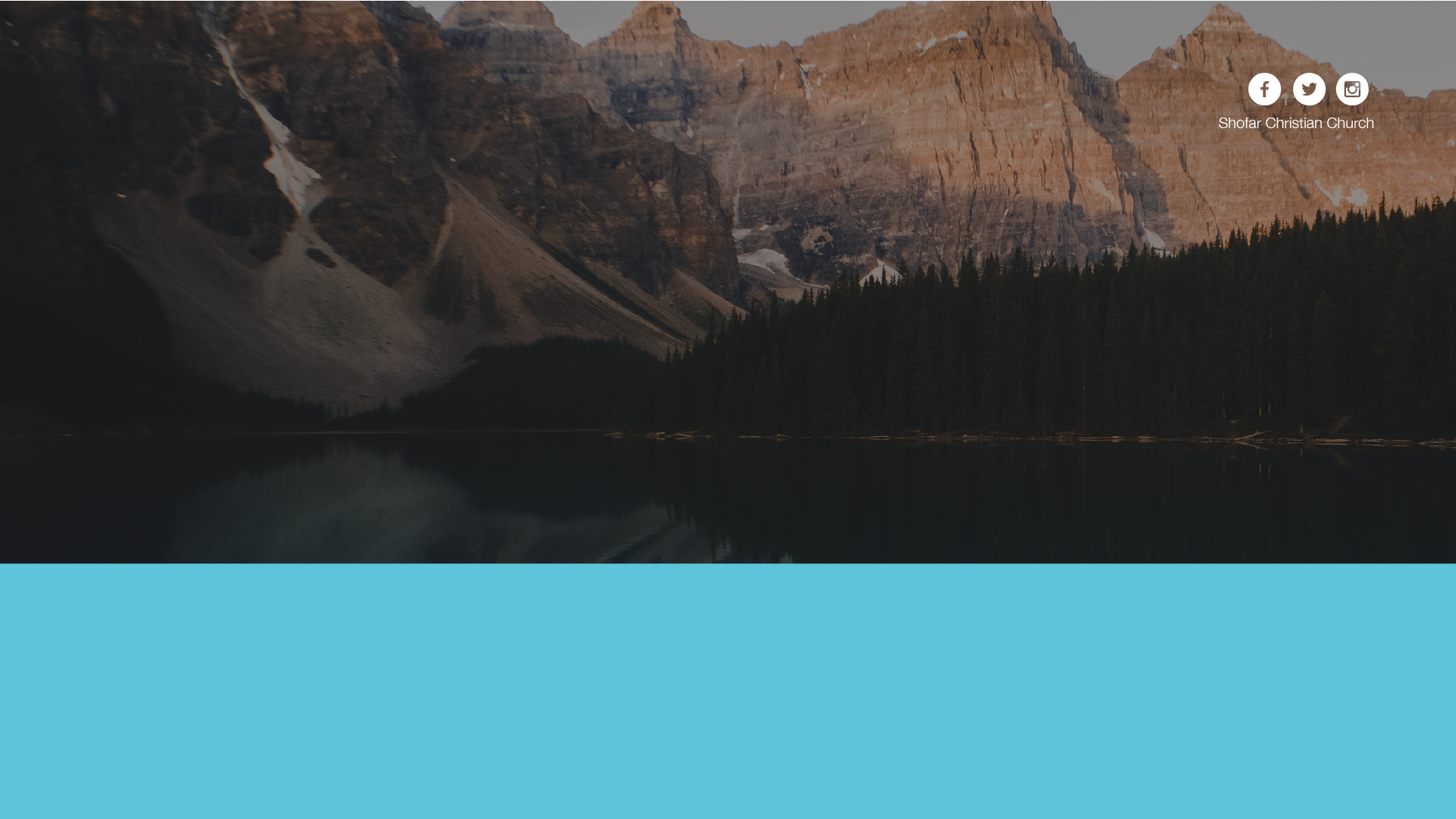 FAITHFUL IN THE VERY LITTLE
Reference (If required)
Alistair Kingwill
[Speaker Notes: Email from ABSA: When a car speaks to you, speak to us.
This time of year is a time of increased spending, with many specials, bargains, deals, etc.
This time of the year, your relationship with money is put to test maybe more than at other times (bonuses are given, etc).
The question in these times especially, but in actual fact throughout our lives is one question that God asks, in fact He rewards the answer to this question.
And the question is simply this: Have you been FAITHFUL?

Would you like God to trust you? Do you feel that God can trust you right now?]
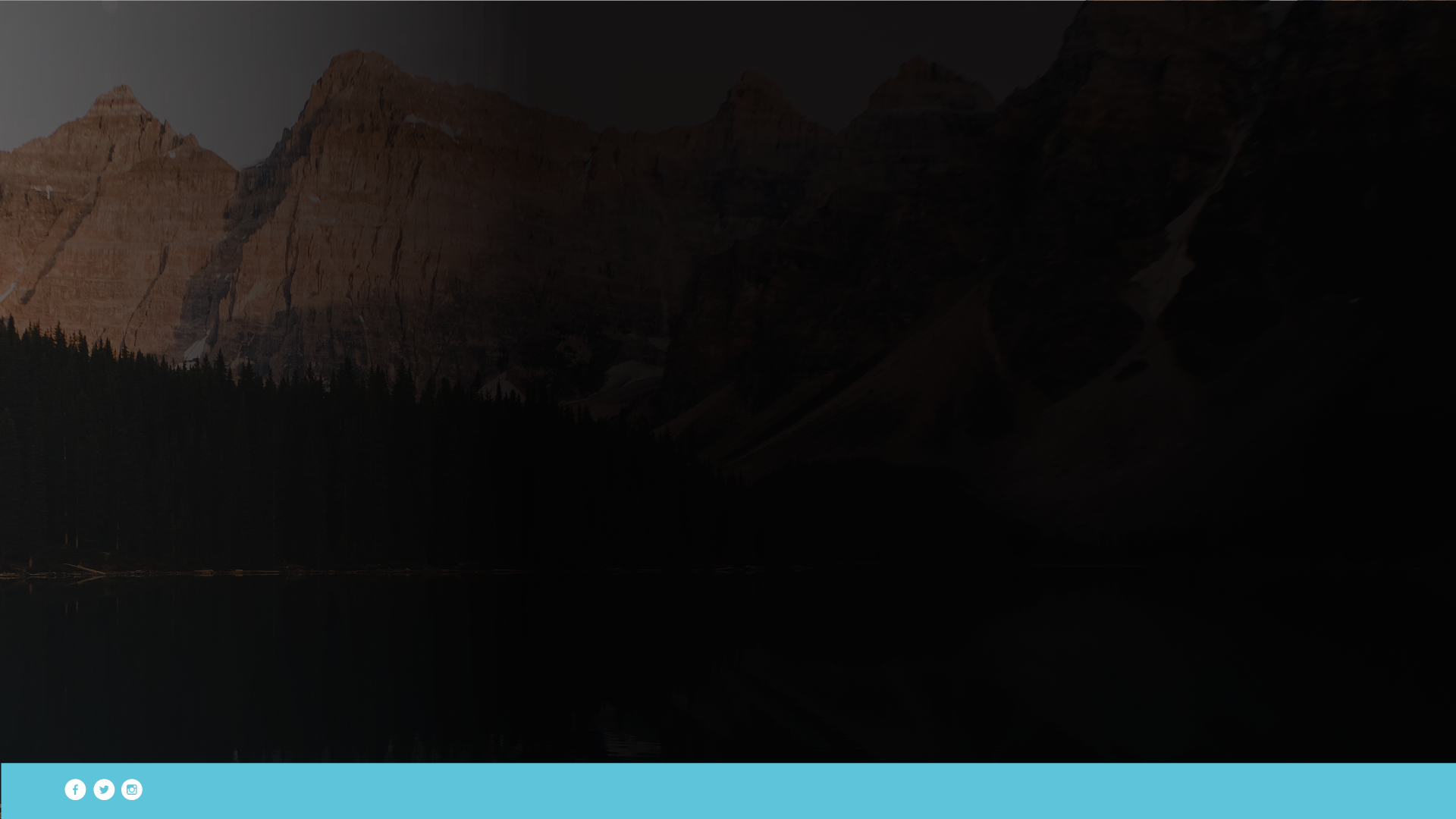 THE UNJUST STEWARD
1 He also said to the disciples, "There was a rich man who had a manager, and charges were brought to him that this man was wasting his possessions. 2 And he called him and said to him, 'What is this that I hear about you? Turn in the account of your management, for you can no longer be manager.'
Luke 16:1-13 (ESV)
UNDERSTANDINGTHE NEW TESTAMENT
John Doe
[Speaker Notes: Parables focus on the kingdom of God: ETERNITY vs HERE AND NOW.]
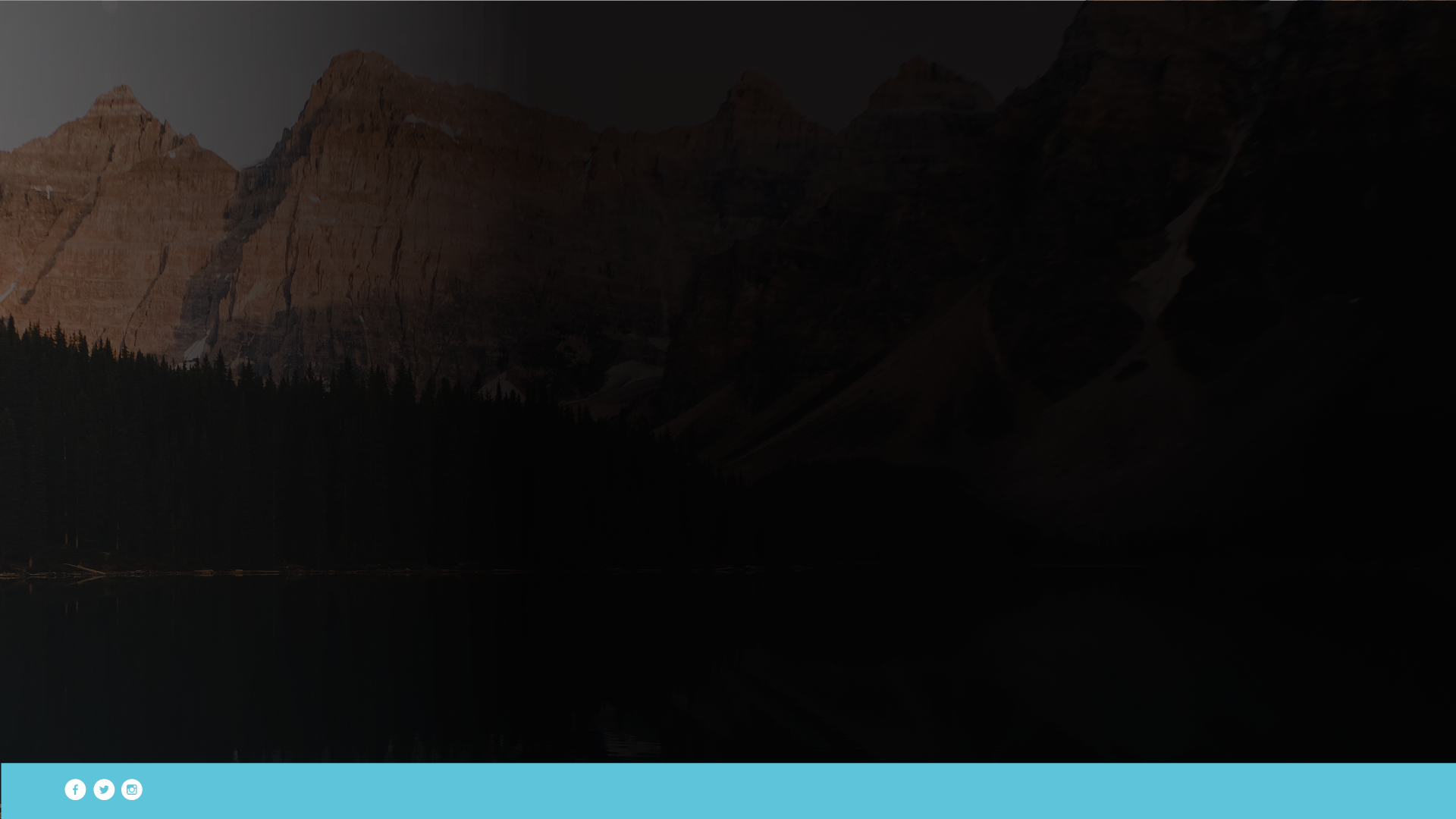 THE UNJUST STEWARD
3 And the manager said to himself, 'What shall I do, since my master is taking the management away from me? I am not strong enough to dig, and I am ashamed to beg. 4 I have decided what to do, so that when I am removed from management, people may receive me into their houses.' 
Luke 16:1-13 (ESV)
UNDERSTANDINGTHE NEW TESTAMENT
John Doe
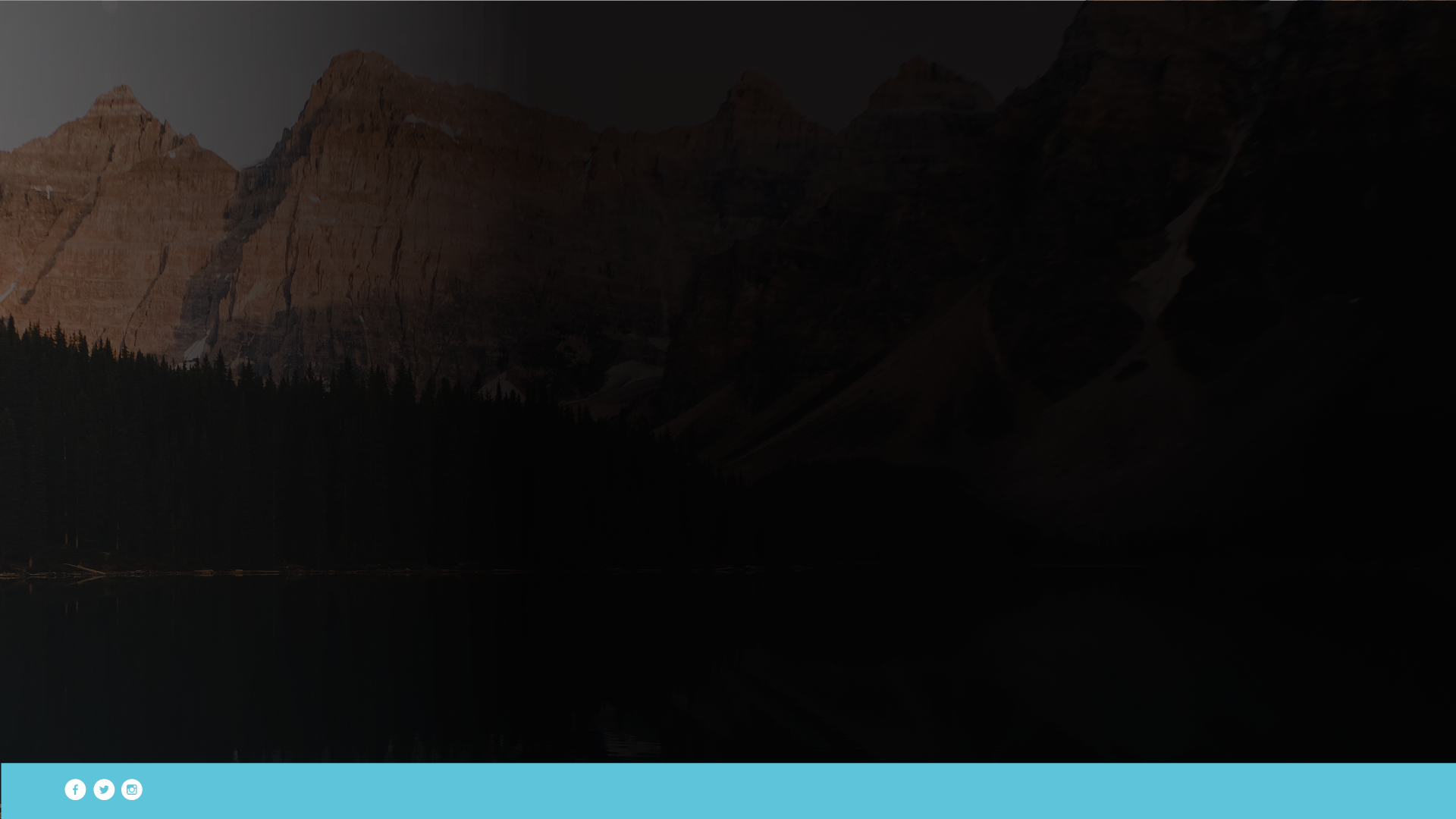 THE UNJUST STEWARD
6 He said, 'A hundred measures of oil.' He said to him, 'Take your bill, and sit down quickly and write fifty.' 7 Then he said to another, 'And how much do you owe?' He said, 'A hundred measures of wheat.' He said to him, 'Take your bill, and write eighty.' 8 The master commended the dishonest manager for his shrewdness.
Luke 16:1-13 (ESV)
UNDERSTANDINGTHE NEW TESTAMENT
John Doe
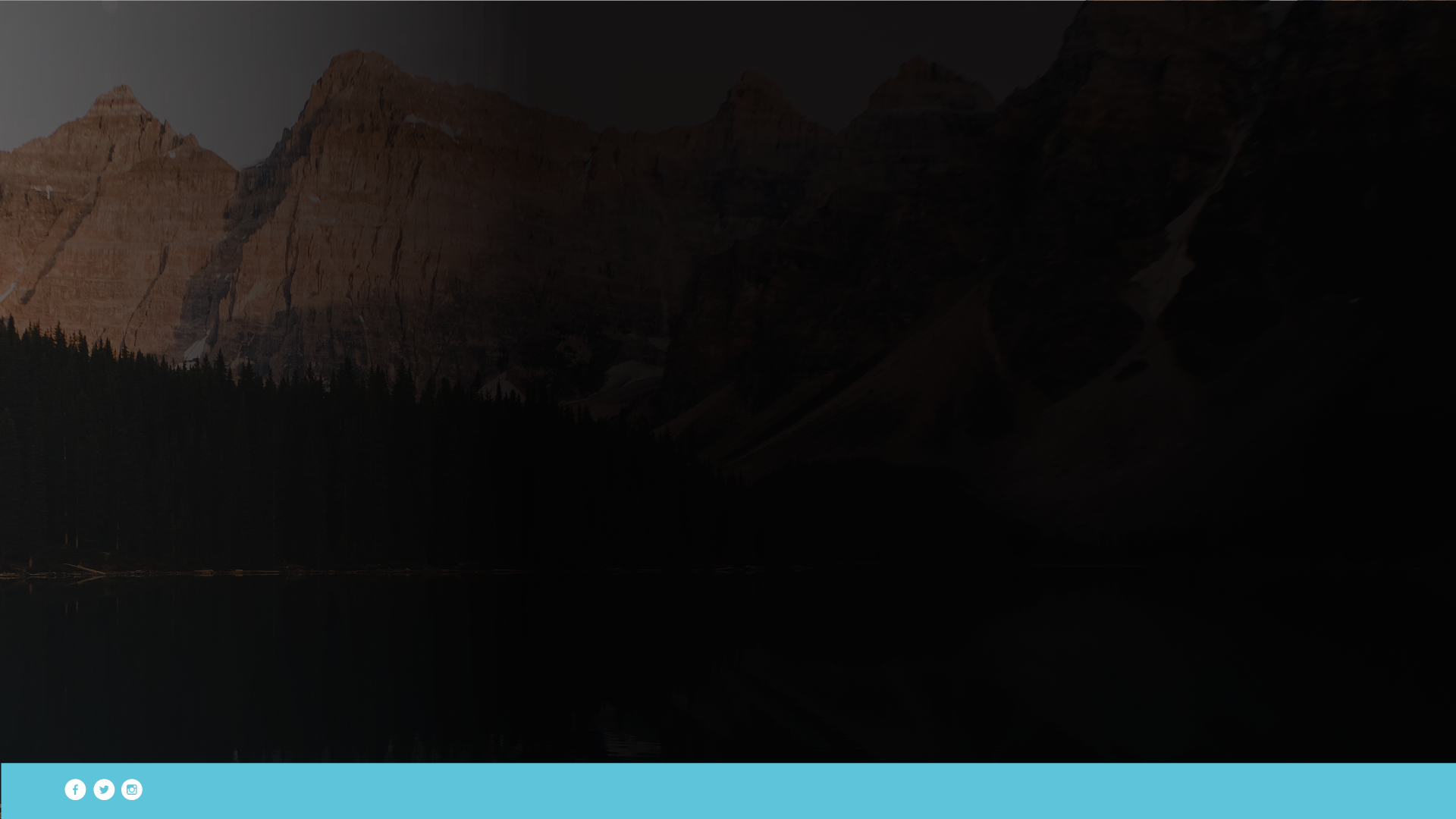 THE UNJUST STEWARD
For the sons of this world are more shrewd in dealing with their own generation than the sons of light. 9 And I tell you, make friends for yourselves by means of unrighteous wealth, so that when it fails they may receive you into the eternal dwellings. 
Luke 16:1-13 (ESV)
UNDERSTANDINGTHE NEW TESTAMENT
John Doe
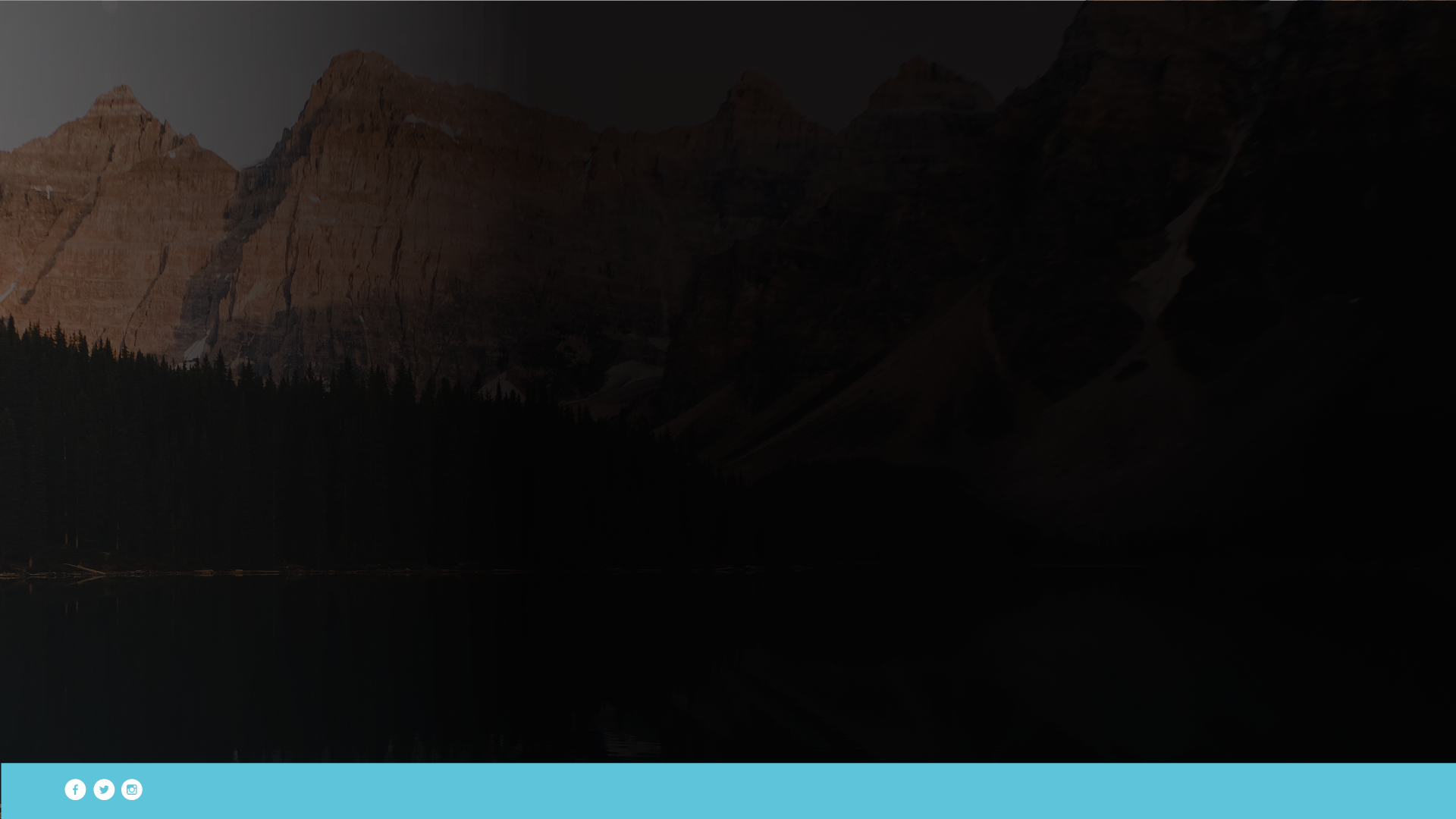 THE UNJUST STEWARD
10 "One who is faithful in a very little is also faithful in much, and one who is dishonest in a very little is also dishonest in much. 11 If then you have not been faithful in the unrighteous wealth, who will entrust to you the true riches? 
Luke 16:1-13 (ESV)
UNDERSTANDINGTHE NEW TESTAMENT
John Doe
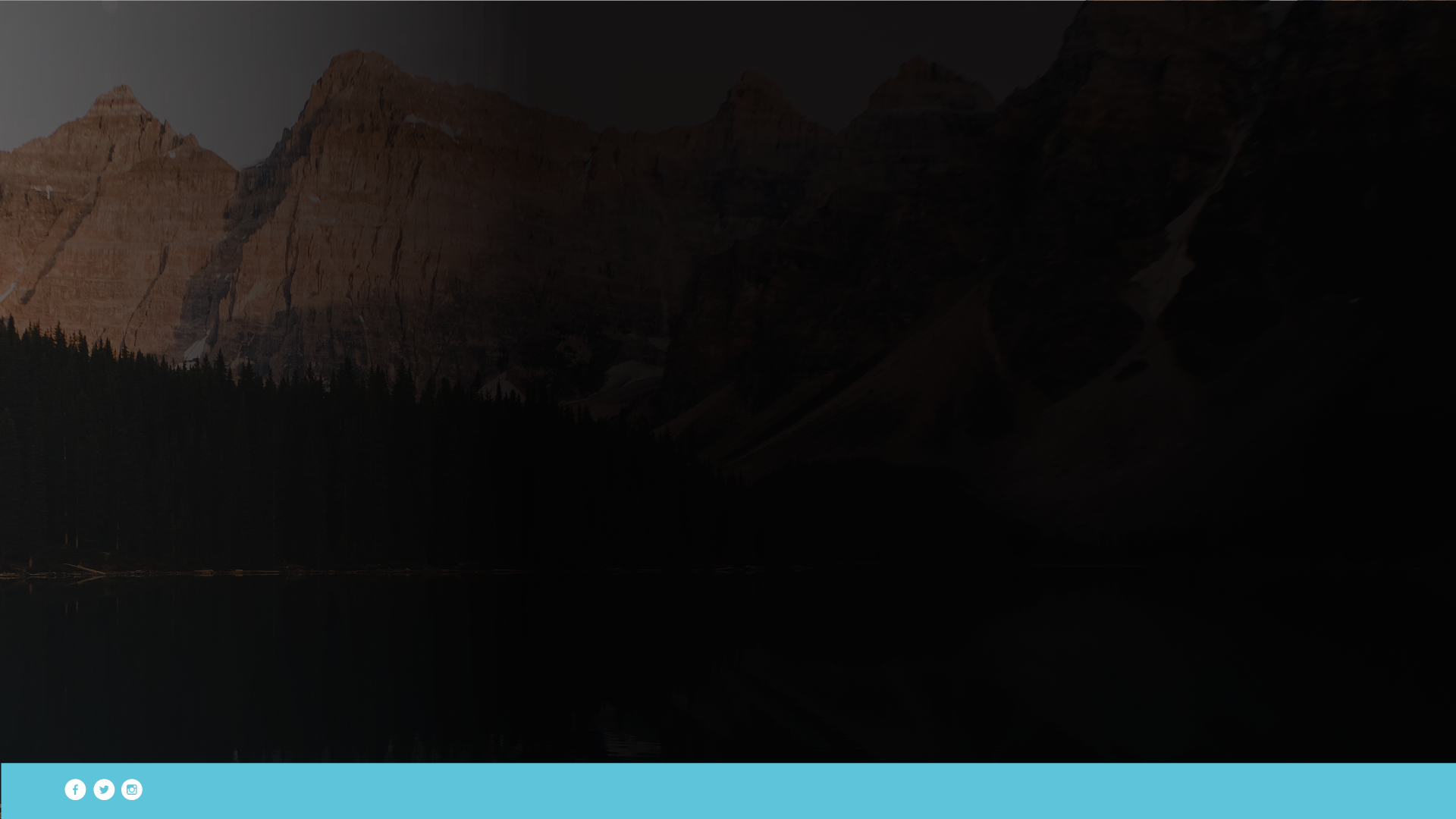 THE UNJUST STEWARD
12 And if you have not been faithful in that which is another's, who will give you that which is your own? 13 No servant can serve two masters, for either he will hate the one and love the other, or he will be devoted to the one and despise the other. You cannot serve God and money."
Luke 16:1-13 (ESV)
UNDERSTANDINGTHE NEW TESTAMENT
John Doe
[Speaker Notes: What is Jesus teaching about money in this passage?
FOUR TRUTHS ABOUT MONEY.]
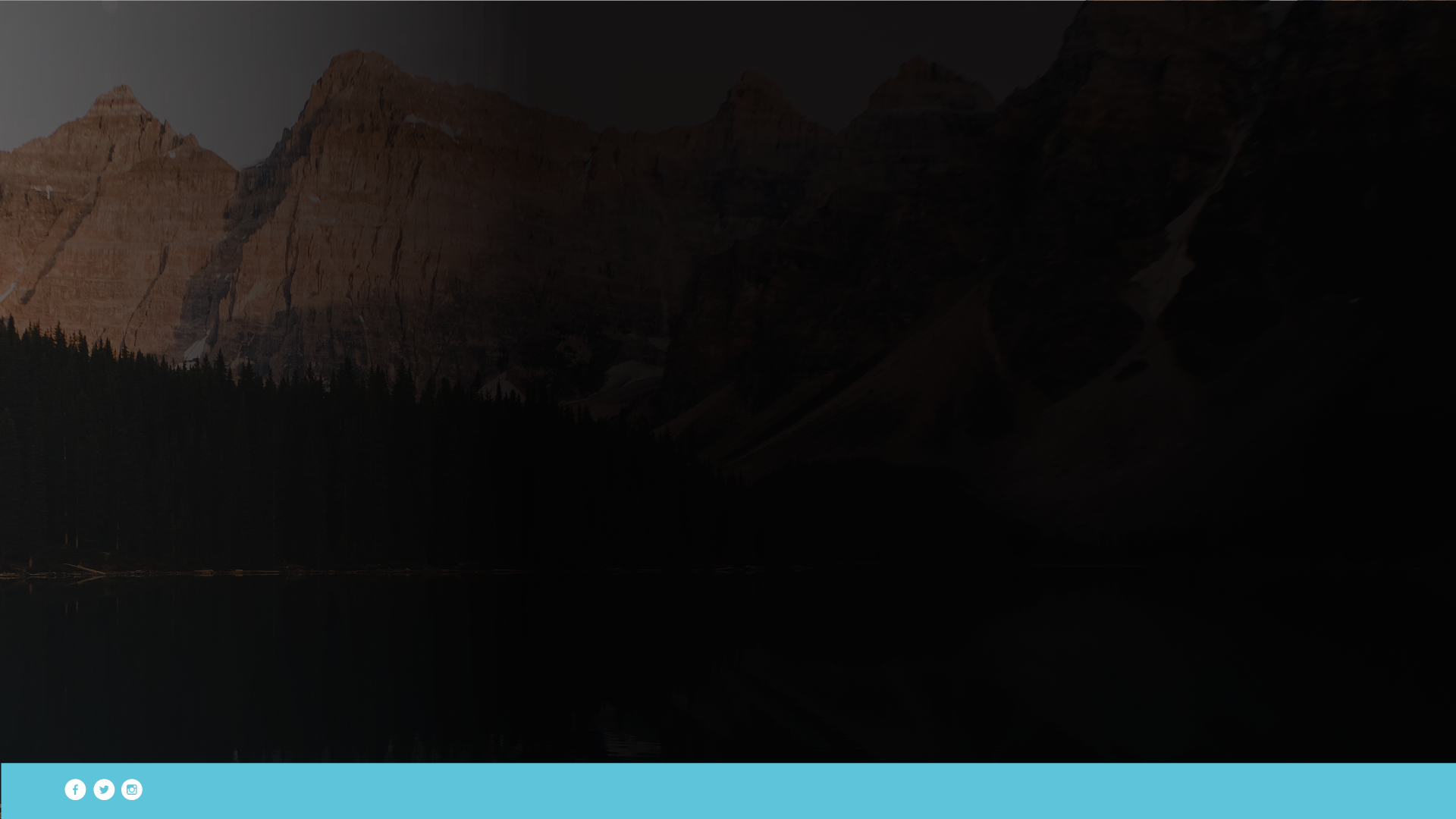 1. MONEY IS SEEN AS “VERY LITTLE”
10 "One who is faithful in a very little is also faithful in much, and one who is dishonest in a very little is also dishonest in much.
Luke 16:10 (ESV)
UNDERSTANDINGTHE NEW TESTAMENT
John Doe
[Speaker Notes: The value of money is actually decreasing over time, for example R10 in 1960 is equal to about R200 today. Why do we make it such a big thing?
Let’s be really honest, the amount of money you have is many times a measure of success in this world. STATUS IS DETERMINED BY:
The house you live in.
The car you drive.
The clothes you wear.
The job you do (sometimes even comes with a title as a bonus).
But Jesus says here that money is actually a “very little” in the kingdom of God, but we mustn’t think nothing of it, because even though it is seen as “very little” it has the power to cause either faithfulness or dishonesty.]
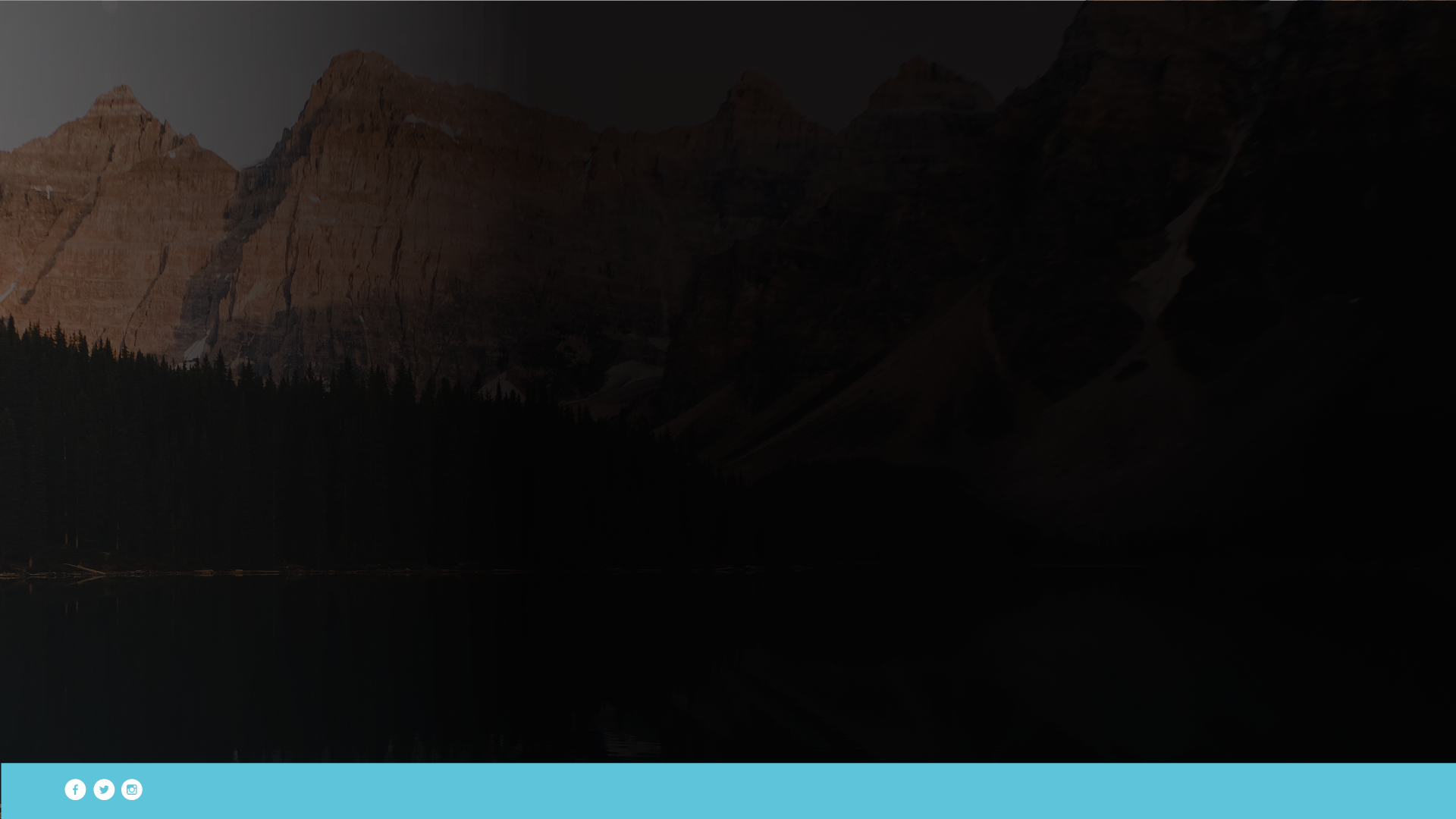 2. MONEY IS A MEASURE FOR TRUST
11 If then you have not been faithful in the unrighteous wealth, who will entrust to you the true riches? 
Luke 16:11 (ESV)
UNDERSTANDINGTHE NEW TESTAMENT
John Doe
[Speaker Notes: What does this THERMOMETER do? It measures the water temperature of my swimming pool (it actually says that the temperature is good for baptism today).
I can get upset with this thermometer if it reads 18C, but it’s not the thermometers fault that the water is too cold, that is what it is.
In the same way, Jesus says that money is like a thermometer, or any other measuring tool.
Money is one of the measures of the condition of our hearts.
Money is never the problem in our lives, money is just a good tool to measure what is in our hearts and whether we are good stewards.
How we relate to money tells the Lord whether He can trust us or not, because He wants to entrust to us TRUE RICHES.]
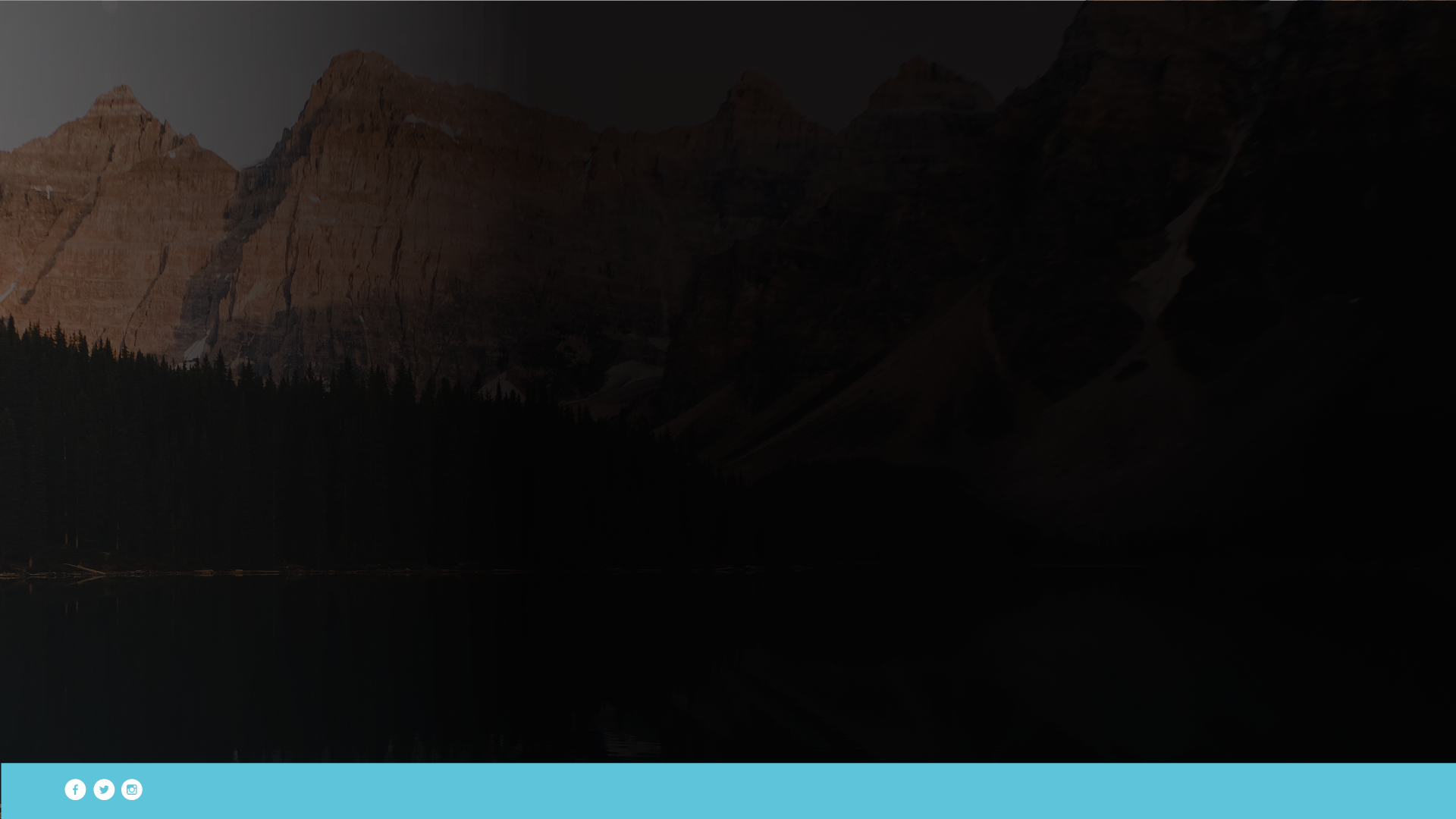 3. MONEY DOES NOT BELONG TO YOU
12 And if you have not been faithful in that which is another's, who will give you that which is your own?
Luke 16:12 (ESV)
UNDERSTANDINGTHE NEW TESTAMENT
John Doe
[Speaker Notes: Psalm 24:1 says that EVERYTHING belongs to the Lord.
Do you handle your money as if it all belongs to the Lord?
One way to know whether you understand this concept is how much you consult with God about financial decisions you need to make.
Do you pray before spending your money?]
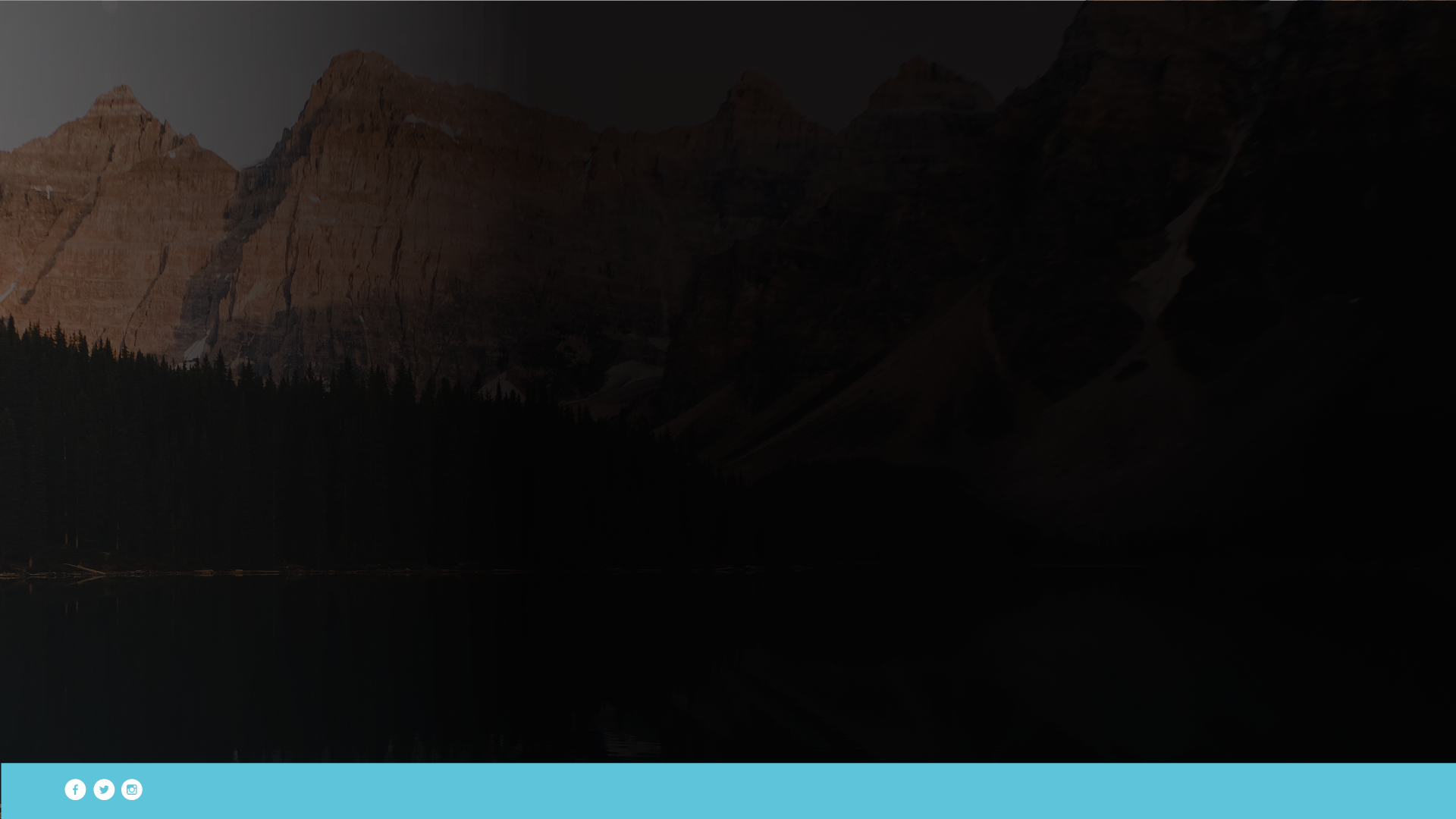 4. MONEY CAN BECOME YOUR GOD
13 No servant can serve two masters, for either he will hate the one and love the other, or he will be devoted to the one and despise the other. You cannot serve God and money."
Luke 16:13 (ESV)
UNDERSTANDINGTHE NEW TESTAMENT
John Doe
[Speaker Notes: Jesus taught more about money and stewardship in the gospels than any other topic (over 1000 verses) - WHY IS THIS?
Jesus knows the heart of man, and He is always after our hearts, but money can also have a hold on your heart.
If money sticks to your hand, it has a hold on your heart.

HOW CAN YOU BE FAITHFUL BY MAKING MONEY YOUR SERVANT?]
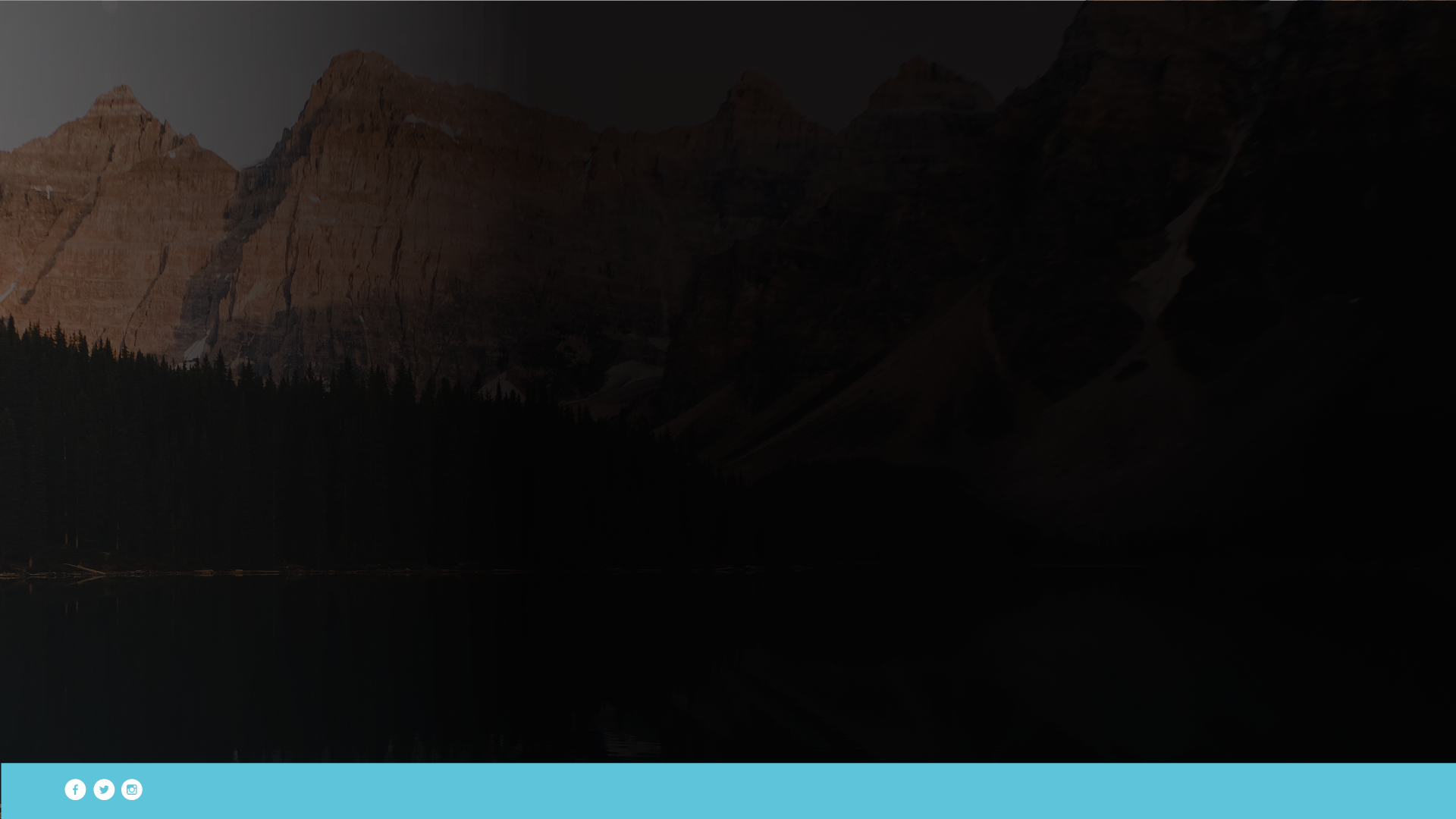 HOW TO MAKE MONEY YOUR SERVANT?
a) Budgeting and planning
5 The plans of the diligent lead surely to abundance, but everyone who is hasty comes only to poverty.
Proverbs 21:5 (NKJV)
UNDERSTANDINGTHE NEW TESTAMENT
John Doe
[Speaker Notes: This includes a plan to get out of DEBT!!]
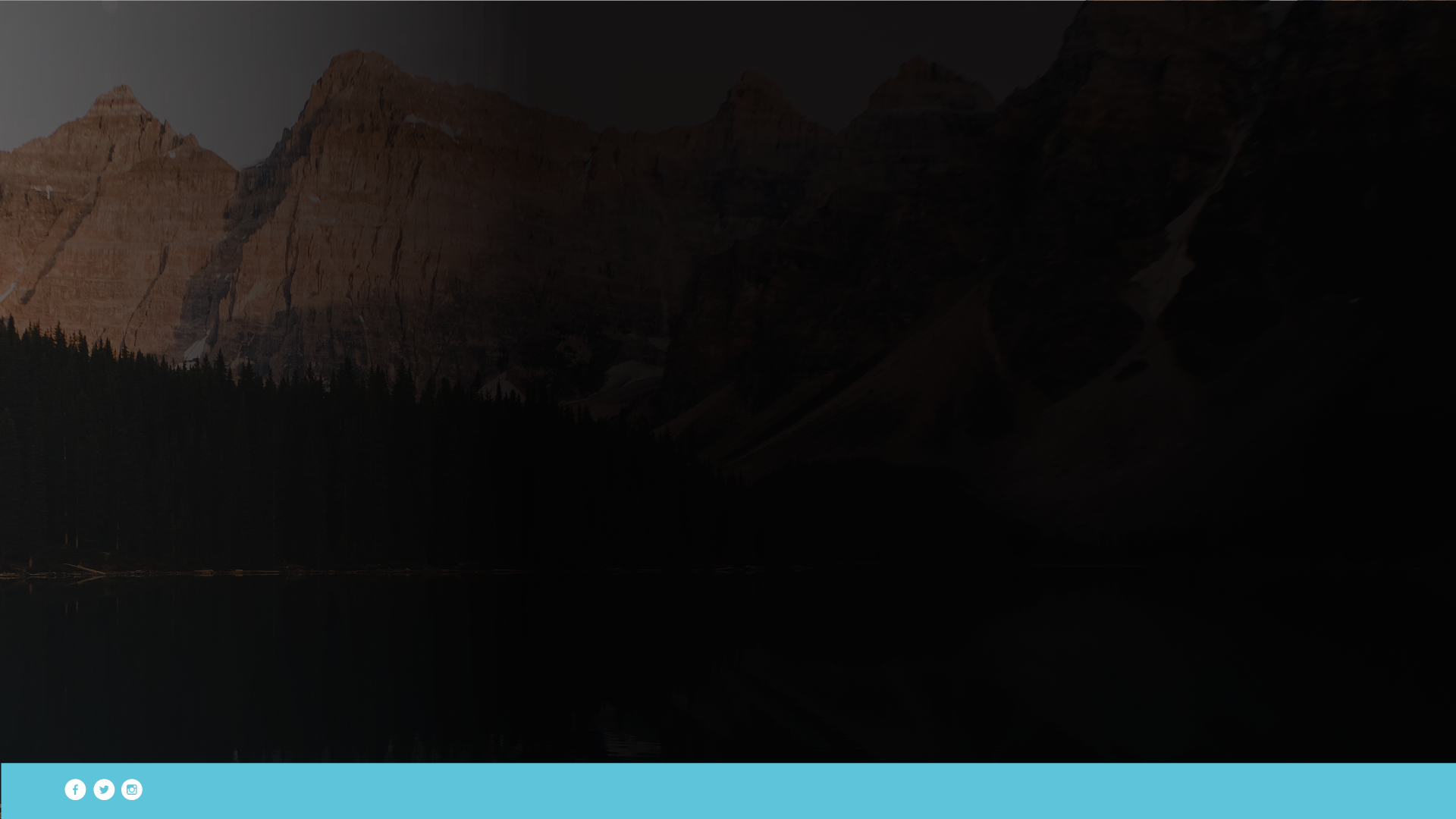 HOW TO MAKE MONEY YOUR SERVANT?
b) Heavenly investing
19 "Do not lay up for yourselves treasures on earth, where moth and rust destroy and where thieves break in and steal, 20 but lay up for yourselves treasures in heaven, where neither moth nor rust destroys and where thieves do not break in and steal. 21 For where your treasure is, there your heart will be also.
Matthew 6:19-21 (NKJV)
UNDERSTANDINGTHE NEW TESTAMENT
John Doe
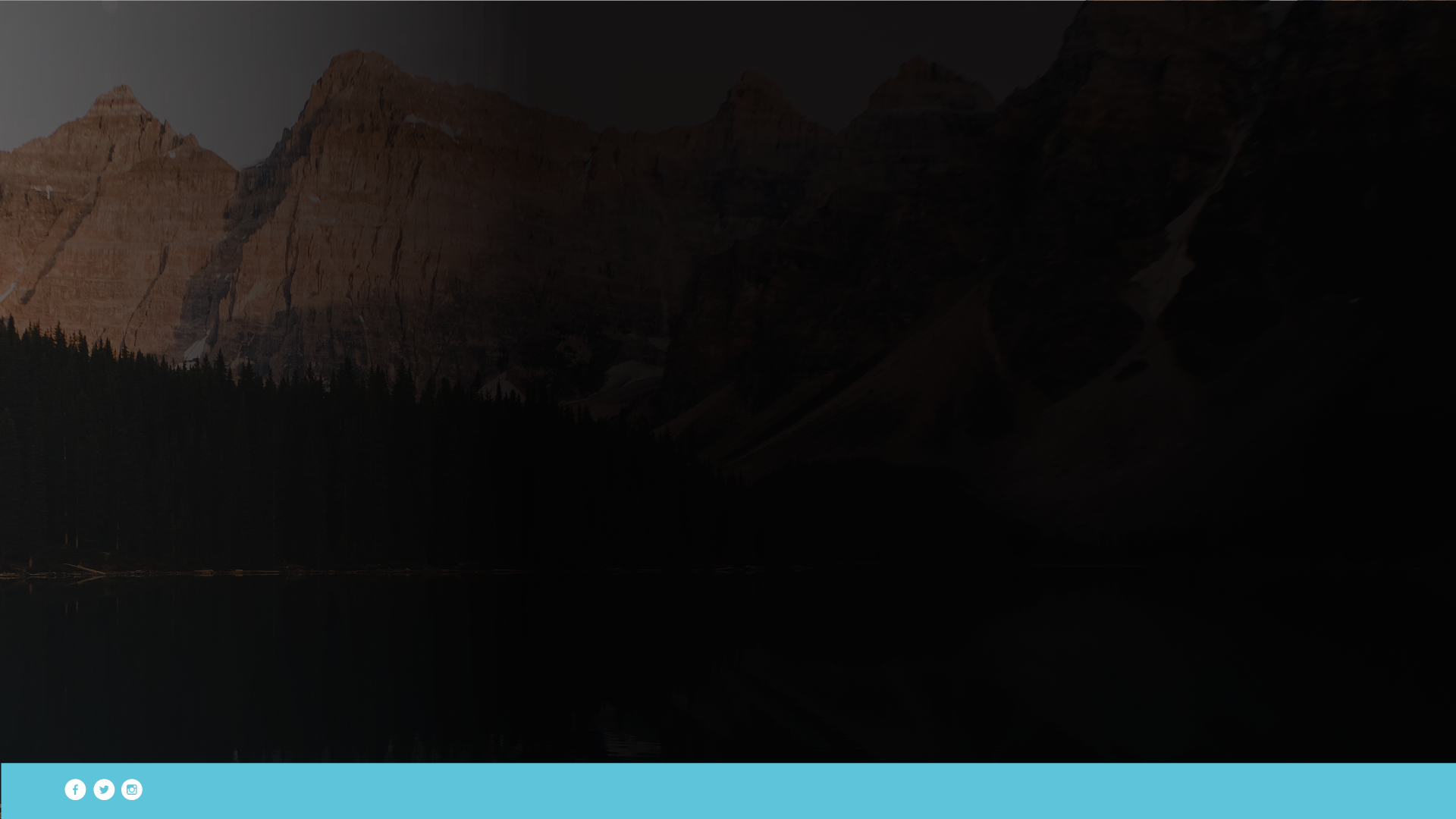 HOW TO MAKE MONEY YOUR SERVANT?
b) Heavenly investing
Give into the storehouse.
Give to the poor.
Give in faith as the Holy Spirit leads.
UNDERSTANDINGTHE NEW TESTAMENT
John Doe
[Speaker Notes: HOW TO LAY UP TREASURES IN HEAVEN:
1.) Do you have a heart for the house of God? STORY OF PEOPLE IN PE CHURCH.
2.) God is serious about the poor.
3.) All about relationship with Him.
CONCLUSION (hand out communion):
STORY OF ANANIAS AND SAPPHIRA IN ACTS 5 / END TIMES: people will be LOVERS OF MONEY (like the Pharisees in Luke 16:14).
Our focus must be “true riches” (eternal value).
MINISTRY: Repent of making money your master, worship Jesus and ask Him to make you a giver, commit to be accountable.]